Оценка устойчивости программ поддерживающей терапии агонистами опиоидов
Концептуальная рамка и методология
Раминта Штуйките
Совещательная группа и другие рецензенты:
Евразийская ассоциация снижения вреда: Анна Довбах 
Всемирная организация здравоохранения: Аннетт Верстер 
Harm Reduction International : Кэтрин Кук, Ольга Шуберт, Эмили Роу, Сэм Ширли-Бивен
Международная сеть людей, употребляющих наркотики: Валентин Семенов
Глобальный фонд для борьбы со СПИДом, туберкулезом и малярией: Палани Нараянан 
«Aksion Plus», Албания: Генчи Муколлари
Международный фонд «Возрождение», Украина: Елена Кучерук 
Украинский институт исследований политики общественного здоровья: Сергей Дворяк и Александр Зезюлин 
Независимые консультанты: Алексей Кралько, Алишер Латыпов, Шона Шоннинг

Финансирование: ЮНФПА и ЮНЭЙДС
Авторы: Раминта Штуйките и Иван Варенцов
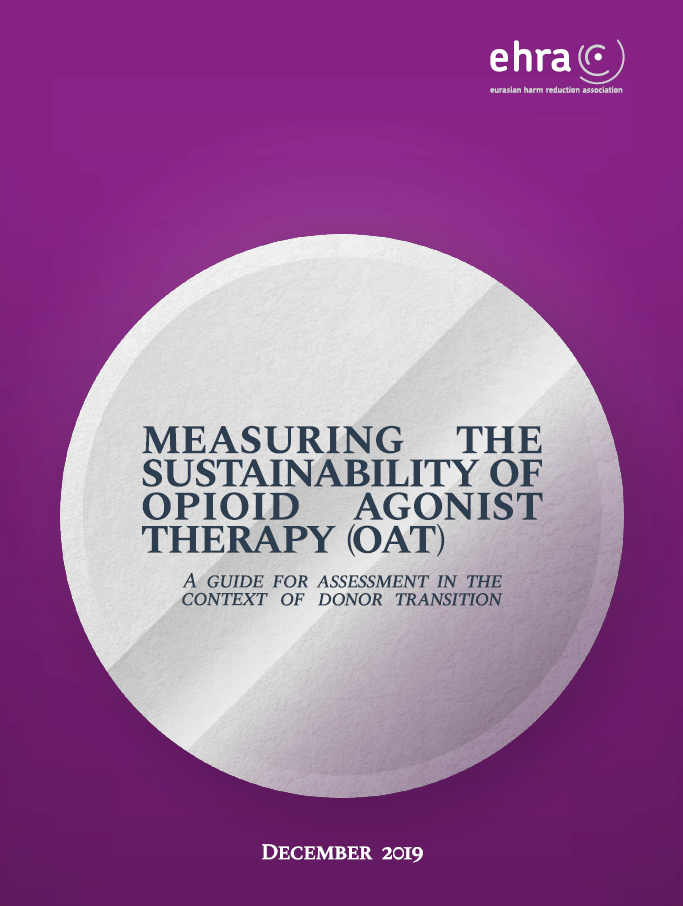 https://harmreductioneurasia.org/ru/oat-sustain-method/
Определения
ПТАО = поддерживающая терапия агонистами опиоидов
ОЗТ более распространен, но имеет много негативного веса

Устойчивость программ ПТАО в контексте перехода от международного к национальному финансированию ответа на ВИЧ – 
это способность программ поддерживать и расширять 
доступ к услугам ПТАО, а также 
охват на уровне, который, исходя из эпидемиологической ситуации, обеспечивал бы контроль над эпидемиями ВИЧ и гепатита С среди людей с опиоидной зависимостью и 
доступ к услугам ПТАО для всех нуждающихся, даже после прекращения выделения внешнего донорского финансирования
Почему новый инструмент? (1)
Много неясности связанной  с политической, финансовой и программной устойчивостью ПТАО, 
даже в странах ВЦЕЦА с финансированием ГФ и где не было ГФ.
Охват ПТАО в странах Центральной и Восточной Европы и Центральной Азии. UNAIDS Key Population Atlas, 2019.
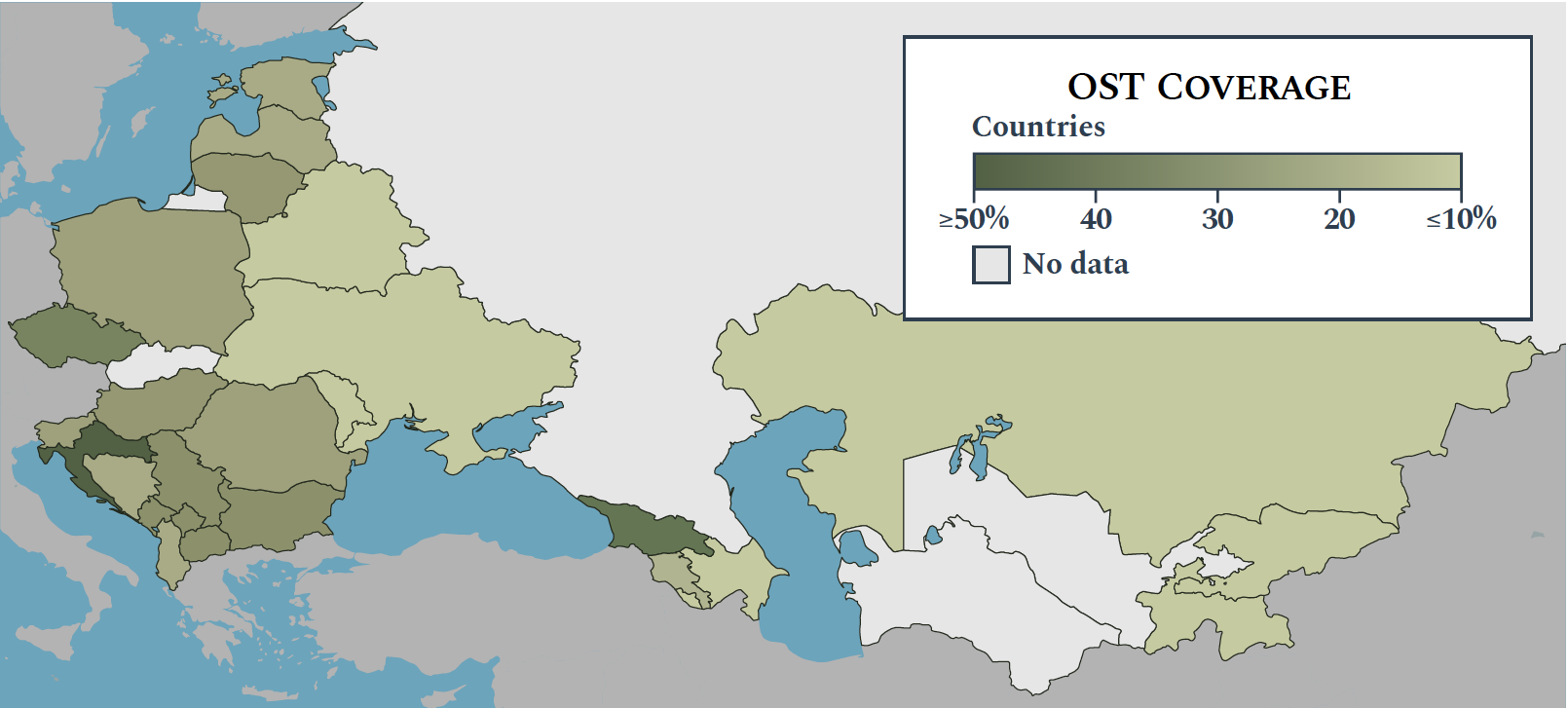 Почему новый инструмент? (2)
Дополнительные вопросы на счет будущего в контексте перехода от международного финансирования:

Будет ли обеспечена дальнейшая работа программ ПТАО и их включение в перечень услуг, гарантированных государством, а также их включение в национальные программы в рамках обеспечения всеобщего охвата услугами здравоохранения (ВОУЗ)? 
Будет ли закупка метадон и бупренорфина осуществляться надежно, бесперебойно и с использованием механизмов обеспечения качества? 
Приведет ли отсутствие поддержки со стороны правоохранительных органов или ограничительное регулирование лечения и прав клиентов ПТАО к сокращению или сужению масштабов и доступности программ ПТАО?   
Будут ли услуги соответствовать высоким стандартам качества, и будут ли они комплексными? 
Будут ли сообщества и гражданское общество вовлечены в процессы планирования, расширения охвата и мониторинга услуг? 
Будет ли ПТАО полностью финансироваться за счет государства без доплат со стороны клиентов?
Использование существующих инструментов
Полный обзор и ссылки – см. Приложение 2 
«Обзор рамочных концепций и инструментов, используемых для оценки перехода и устойчивости программ в сфере ВИЧ, ТБ и малярии»
Упор на руководства от ВОЗ и ООН
Руководство ВОЗ по фармакологическому лечению опиоидной зависимости, сопровождаемое психосоциальной поддержкой (2009) [резюме минимальных критериев и практических рекомендаций на с. XIV-XVII]

Техническое руководство ВОЗ, УНП ООН и ЮНЭЙДС для стран по разработке целей в рамках концепции обеспечения всеобщего доступа к профилактике, лечению и уходу в связи с ВИЧ-инфекцией среди потребителей инъекционных наркотиков (обновление 2012 года)

Сводное руководство ВОЗ по профилактике, диагностике, лечению и уходу при ВИЧ-инфекции для ключевых групп населения (обновление 2016 года);
Инструмент ВОЗ для постановки и мониторинга целей по профилактике, диагностике, лечению и уходу при ВИЧ-инфекции для ключевых групп населения  (2015 год, Приложение к Сводному руководству по ВИЧ-инфекции в ключевых группах населения: профилактика, диагностика, лечение и уход 2014 года);
Реализация комплексных программ по ВИЧ и ВГС для людей, употребляющих инъекционные наркотики: практическое руководство для совместных мероприятий («IDUIT»)

Мониторинг качества и охвата услуг снижения вреда для людей, употребляющих наркотики: консенсусное исследование (2017), основанное на обзоре других руководств. [Wiessing L, Ferri M, et al. Monitoring quality and coverage of harm reduction services for people who use drugs: a consensus study. Harm Reduction Journal 2017 14:19.]
Тематические области
Схема рамки оценки
Методы
Консультативная группа
Национальный эксперт
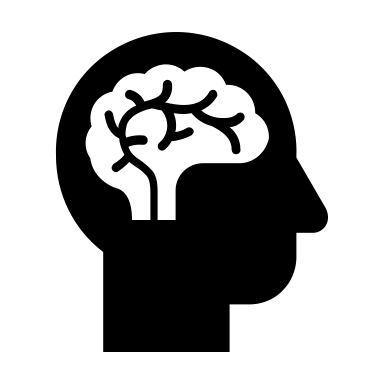 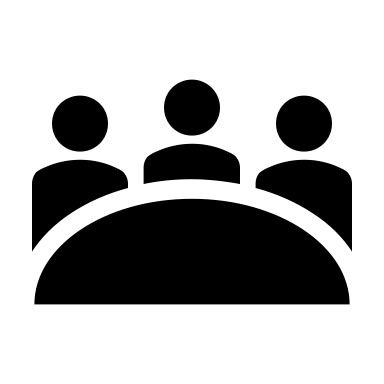 По каждому индикатору
Степень устойчивости
Качественная информация 
Краткое описание степени устойчивости
Прогресс за последние 2 года
Барьеры и вызовы
Влияние перехода
Возможности и дальнейшие шаги
Степень устойчивости контрольного показателя
Оценка по балльной системе 
(2–максимальный, означающий полное или практически полное соответствие, 
0– минимальный балл)
Компоненты
Подсчет степени
Индикаторы и тематические области:
6-бальная шкала степени устойчивости
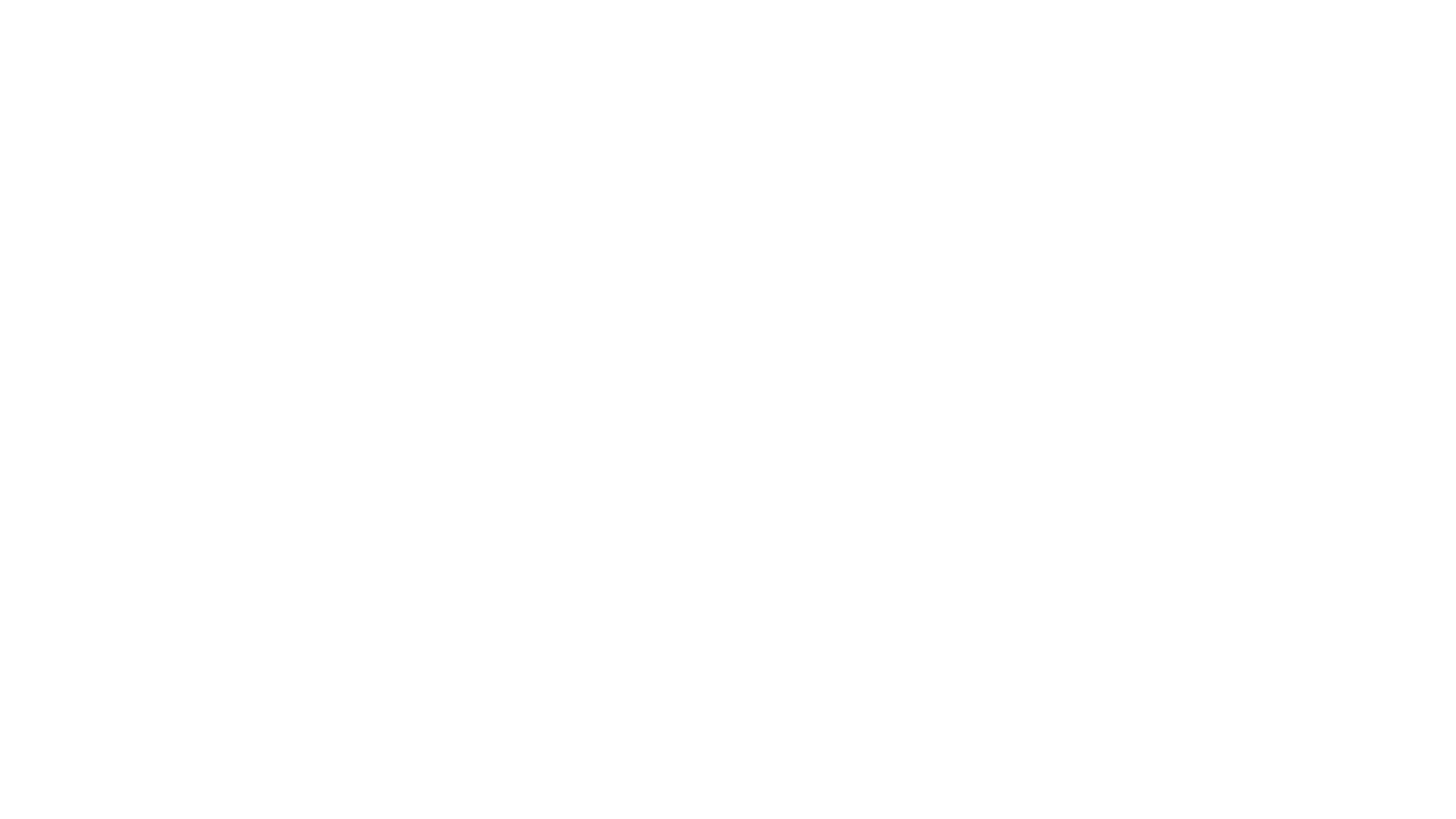 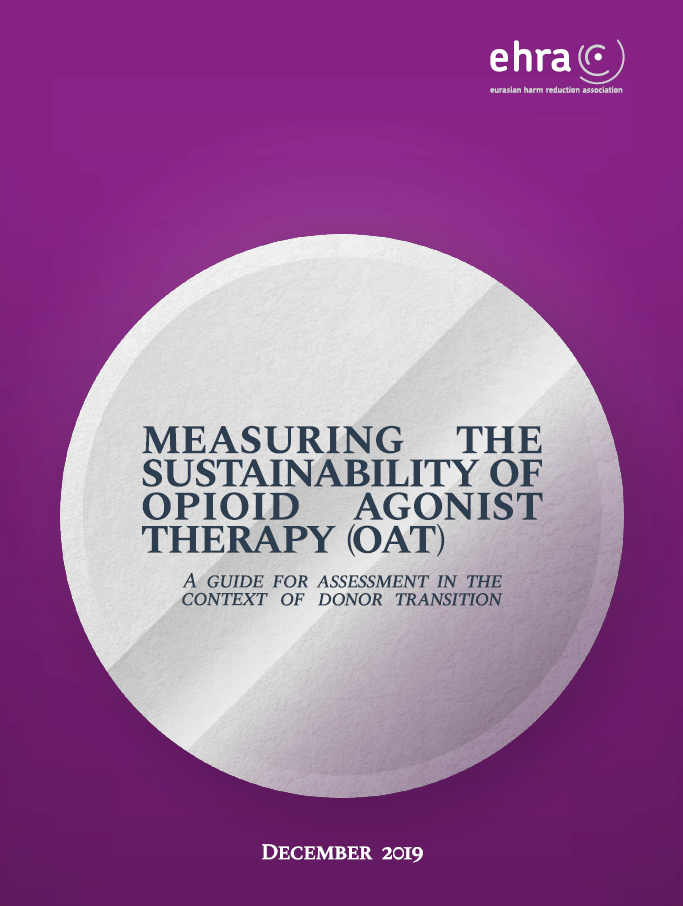 Материал и файлы
Руководство 
1. Концептуальная рамка
2. Рекомендации по проведению национальных оценок

Приложения – отдельные документы
Структура отчета
Инструменты в файле Excel
Руководство по проведению интервью с ключевыми информантами
Руководство по проведению фокус-групп

Скачать набор/архив по ссылке:
       https://harmreductioneurasia.org/ru/oat-sustain-method/ 
       Русская версия – к концу августа